September 2019
IEEE 1609 WG Liaison Update
Date: 2019-09-18
Authors:
Slide 1
John Kenney, Toyota
September 2017
Background: DSRC/WAVE
IEEE 802.11p-2010: WAVE amendment
Wireless Access in Vehicular Environments
Basis for Dedicated Short Range Communication (DSRC) technology for Vehicle-to-Everything (V2X) communication
Used in US, Europe, Japan, and other global regions
Primary innovation: Communication outside the context of a BSS (OCB)
DSRC 5.9 GHz spectrum based on 10 MHz channels (802.11a/802.11j)
Slide 2
John Kenney, Toyota
September 2017
Background: DSRC/WAVE
Automotive industry motivation for DSRC
Safety (collision avoidance)
Improved traffic efficiency and mobility
Support for automated driving
Reduced transportation emissions
USDOT:
37,133 US road fatalities in 2017
DSRC can prevent or mitigate 80% of crashes not involving impaired driver
Slide 3
John Kenney, Toyota
September 2017
Background: Status of DSRC deployment
United States:
Commercial deployment since 2017
> 10,000 devices deployed in New York and Tampa pilot deployment programs
~30 states have deployed DSRC infrastructure
Europe:
Major automaker plan to commercialize in 2019
17 countries deploying as part of C-ROADS Project
Japan
>150,000 vehicles deployed with “ITS Connect”
Slide 4
John Kenney, Toyota
September 2017
Auto stakeholders interested in IEEE NGV:Seamless evolution from IEEE 802.11p
802.11bd defines MAC/PHY enhancements from 802.11n, ac, ax, to provide a backwards compatible next generation V2X protocol in 10 MHz OCB 
Seamless Evolution protects today’s DSRC investments
Backward compatible frame format design, Version indication
Interoperable communication with legacy 802.11p devices
This is critical in ad hoc V2X communication
Higher Throughput
OFDM frame design
Higher MCS, LDPC coding
Packet aggregation
Improved Reliability
Mid-amble design 
Repeated transmission mechanism
More robust channel coding
Support for Positioning
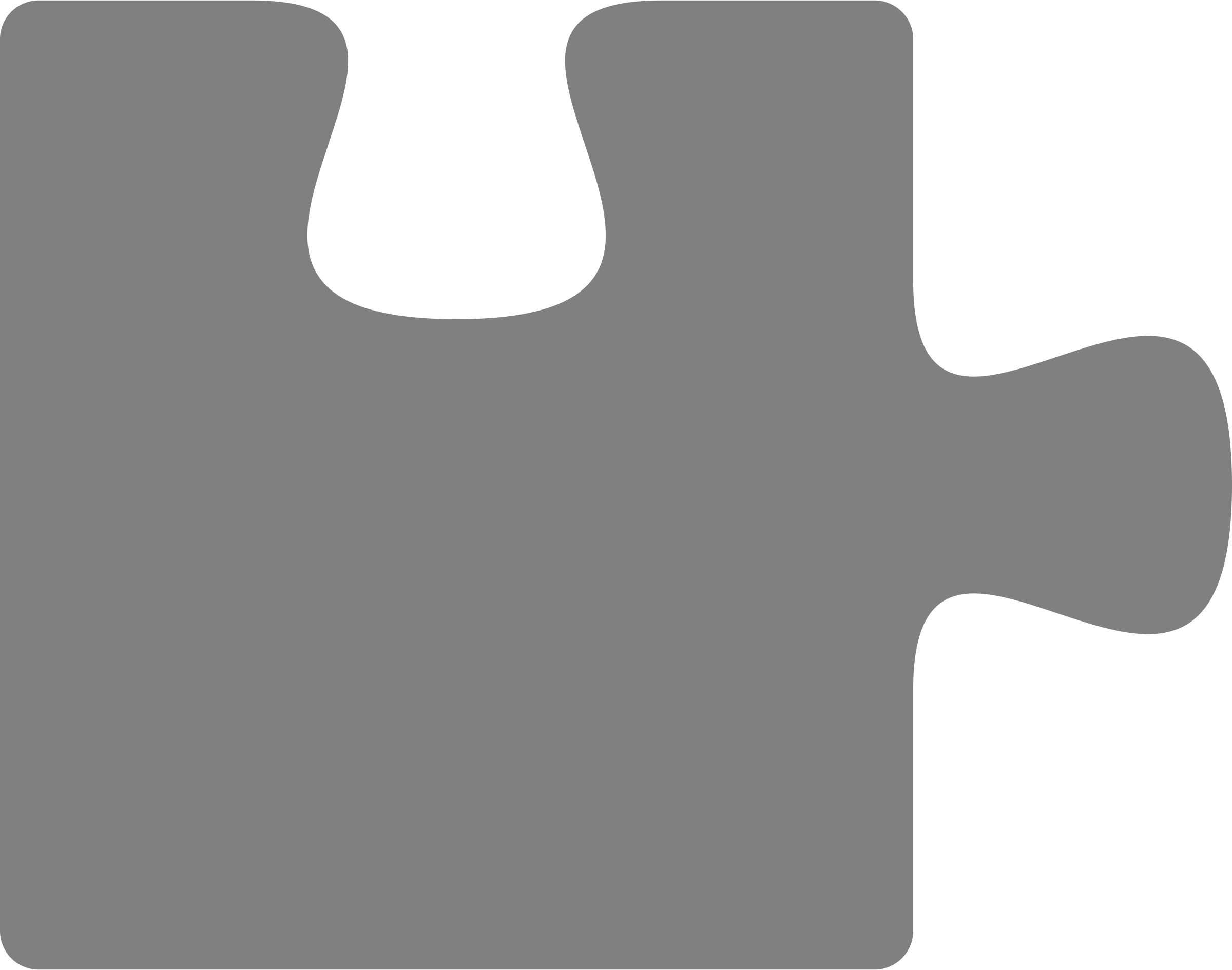 Higher Throughput
Seamless Evolution
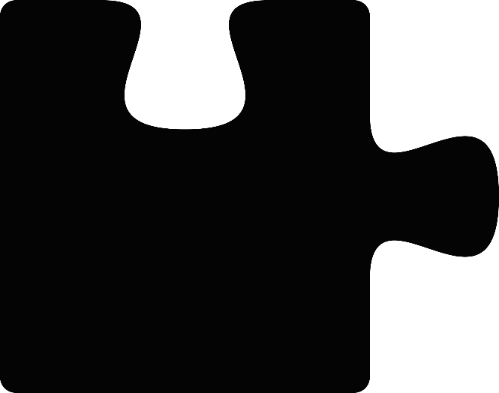 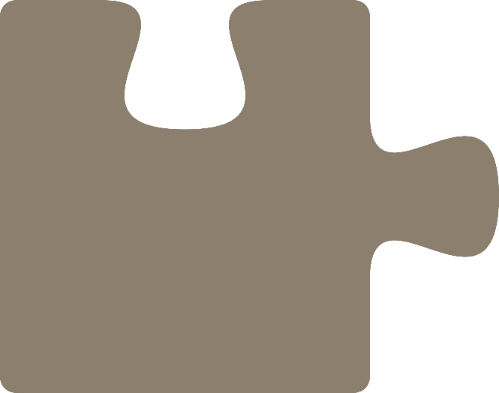 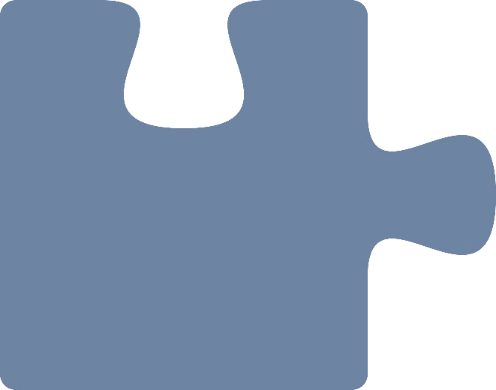 Improved Reliability
Positioning
NGV = Next Generation V2X (IEEE 802.11bd)
Thanks to James Lepp for creating the original version of this slide
Slide 5
John Kenney, Toyota
September 2019
Background: DSRC/WAVE protocol stack
DSRC Security (IEEE 1609.2)
Message Dictionary (SAE J2735) Application Reqs. (SAE J2945/x)
Other DSRC applications
DSRC WAVE Short Message Protocol (WSMP) and WAVE Service Advertisement (WSA)
(IEEE 1609.3)
TCP/UDP
IPv6
DSRC Multi-Channel MAC (IEEE 1609.4)
IEEE 802.11 WG appointed liaison to IEEE 1609 WG in March 2019
DSRC PHY+MAC (IEEE 802.11p/IEEE 802.11bd)
Slide 6
September 2019
Focus of joint work continues to be interface and primitives between MAC and IEEE 1609 middle layers.

Activity since May 2019:
Michael Fischer (NXP) guest at IEEE 1609 WG meeting June 19, 2019. Presented information from May IEEE 802.11 TGbd meeting.  Alignment of views remains strong.
Joint teleconference between IEEE 802.11 TGbd and IEEE 1609 WG June 25, 2019
11-19-1031/r0 – Michael Fischer (NXP), “The MAC Services Mismatch Between 802.11 and IEEE 1609.4”
IEEE 1609 WG sends liaison message to IEEE 802.11 WG July meeting (Vienna)
IEEE 1609 WG prefers interface specification to be updated in IEEE 802.11bd, rather than in IEEE 1609 standards
IEEE 1609 WG meeting September 11-12, 2019 discusses status and future meetings.  J. Kenney brings verbal report to IEEE 802.11 Interim this week.
Slide 7
September 2019
IEEE 802.11 TGbd feedback to IEEE 1609 WG this week
TGbd planning comment collection for v0.1 following November meeting
Updates on MAC interface expected in v0.1.  IEEE 1609 feedback will be welcome
Consider joint face-to-face meeting in conjunction with IEEE 802 plenary in Irvine, January 2020

Note: discussion within 802.11 and between 802.11/1609 about logistics of a possible F2F meeting are starting now.
Slide 8
September 2017
Additional outreach from TGbd participants
Information shared with SAE DSRC Technical Committee during September 11 monthly meeting
TGbd considering inclusion of packet duplication capability
Capability would be invoked and controlled at higher layers, e.g. SAE or ETSI standards 
This was informal outreach, not a formal liaison relationship
Slide 9
John Kenney, Toyota